Attachment WizardCT  v.1.21.10.4
Martin Reisinger, presenter
May 17, 2021
What’s New?
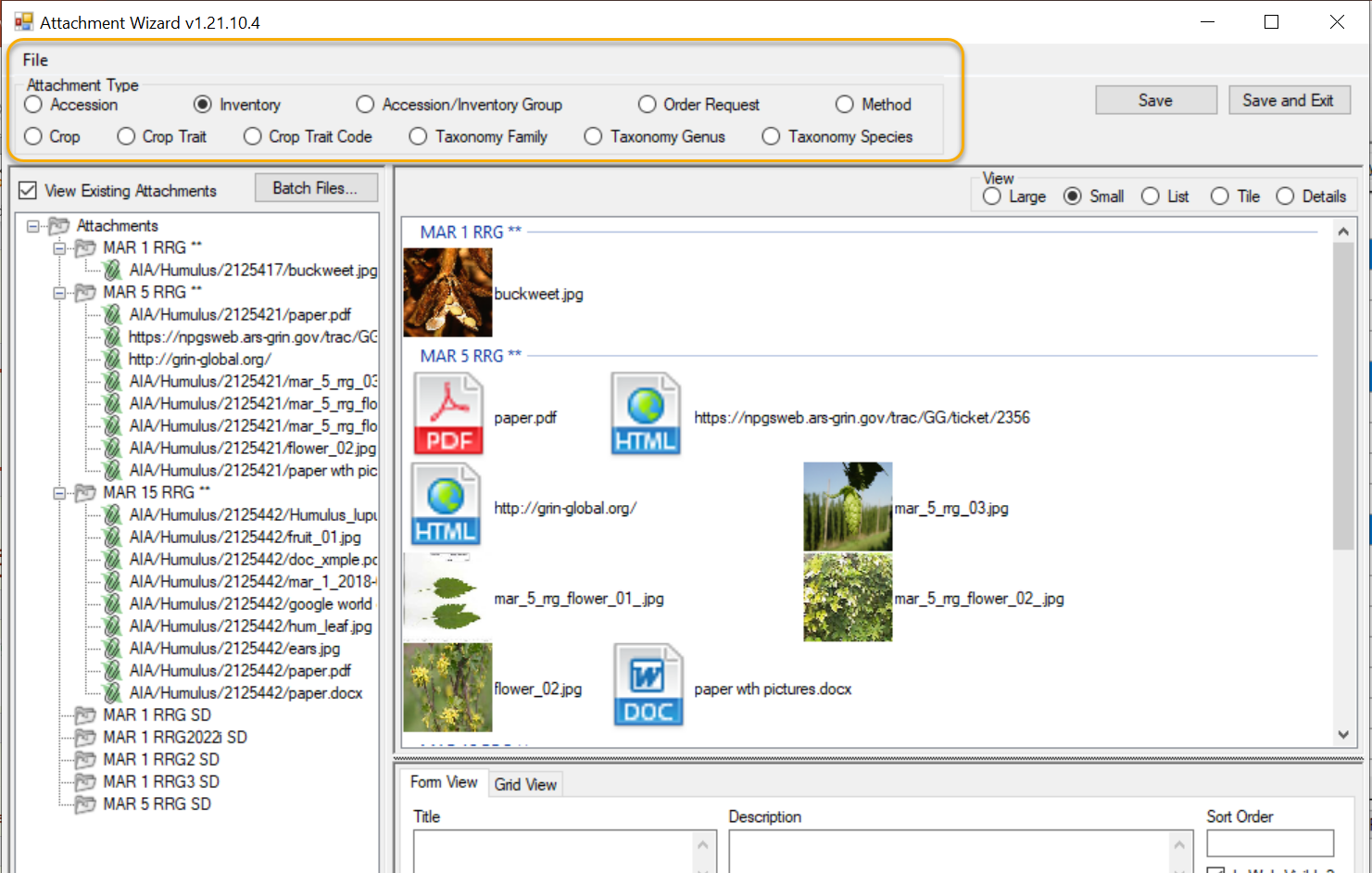 Do not use Taxonomy (NPGS)
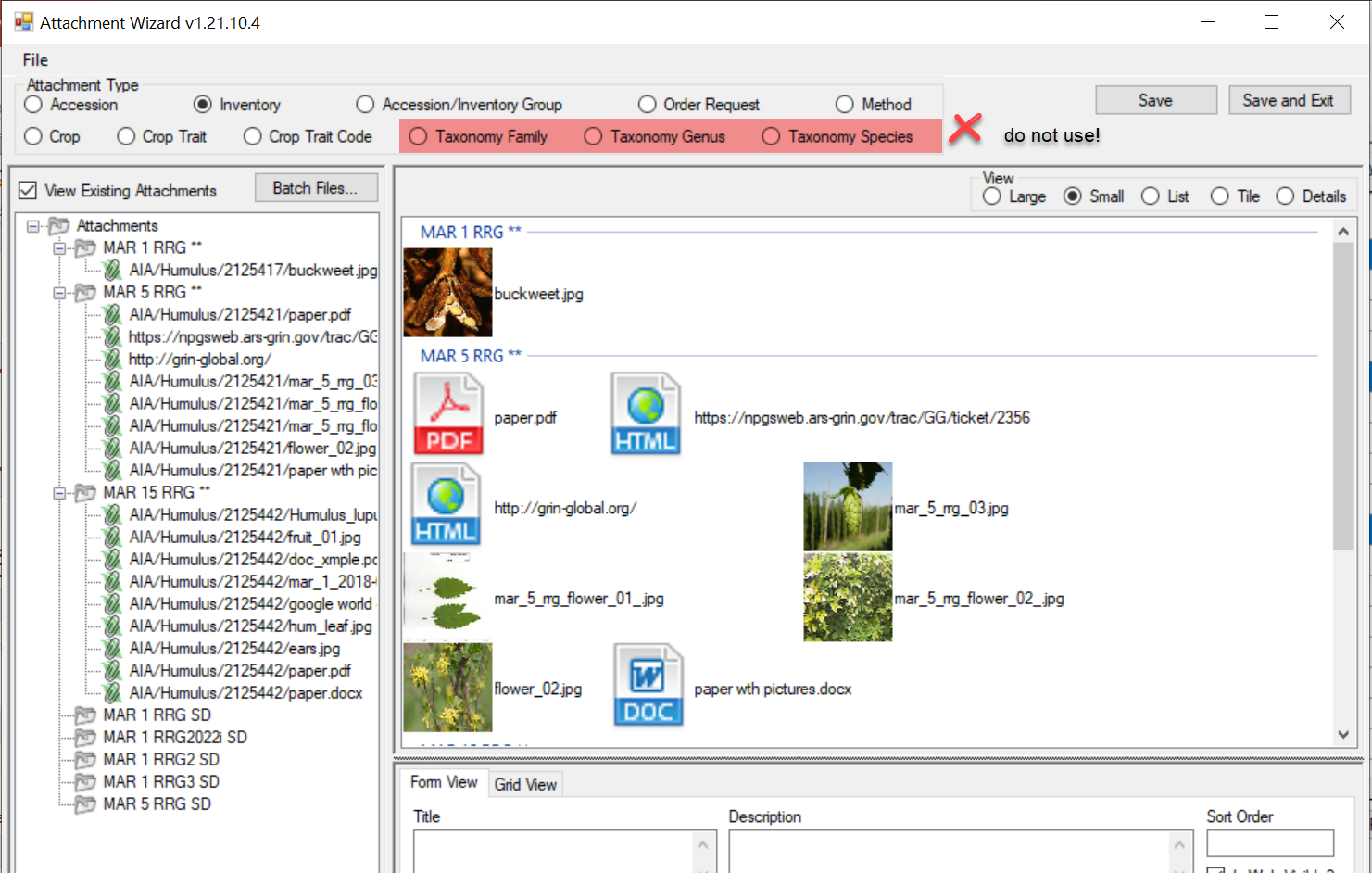 What’s New?
View sizes option
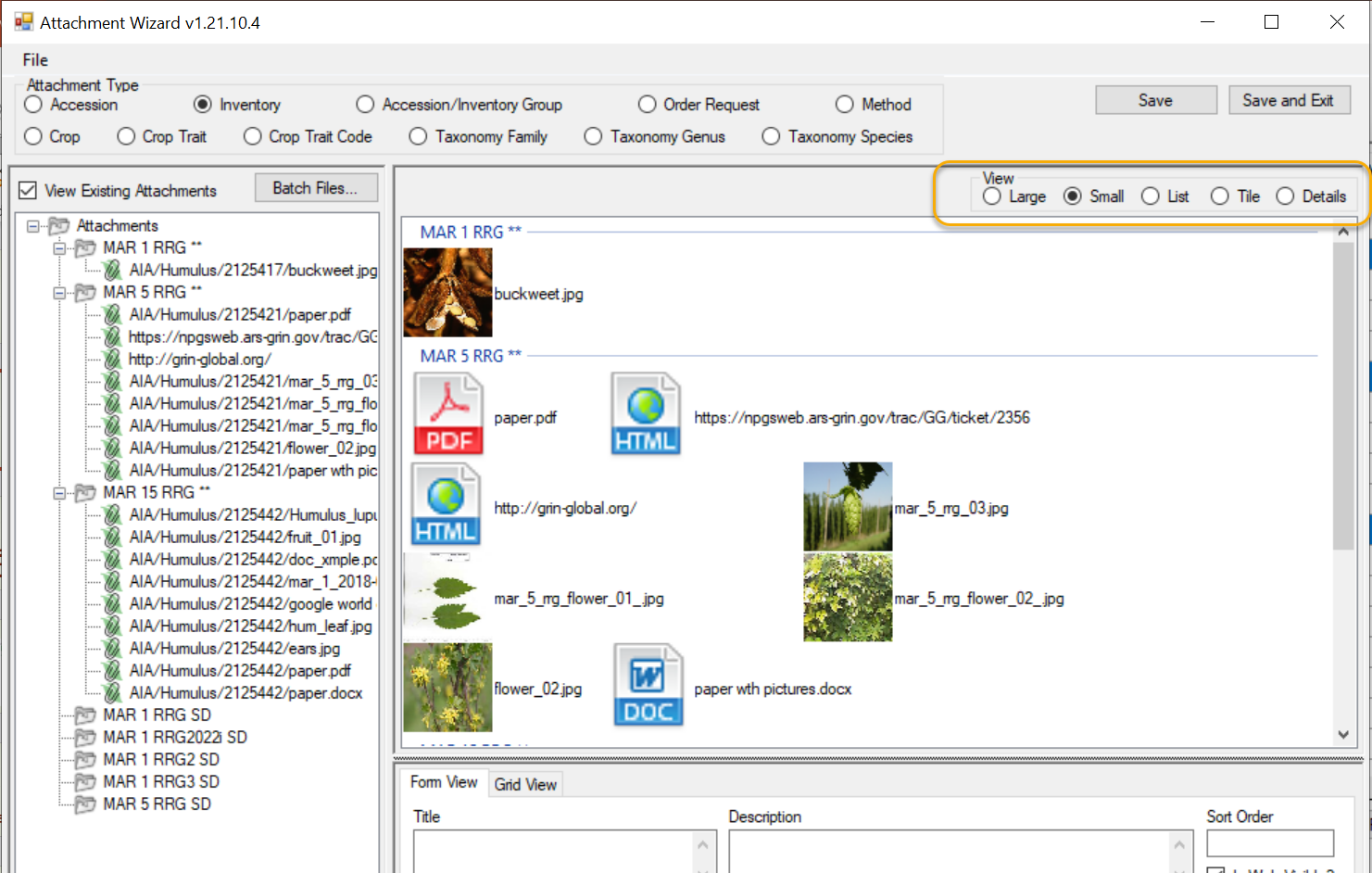 Folder & File Naming Conventions – Important!
The file name or the folder name of the folder containing the files to be attached 
… is critically important, especially when using the Batch Method
Stop!
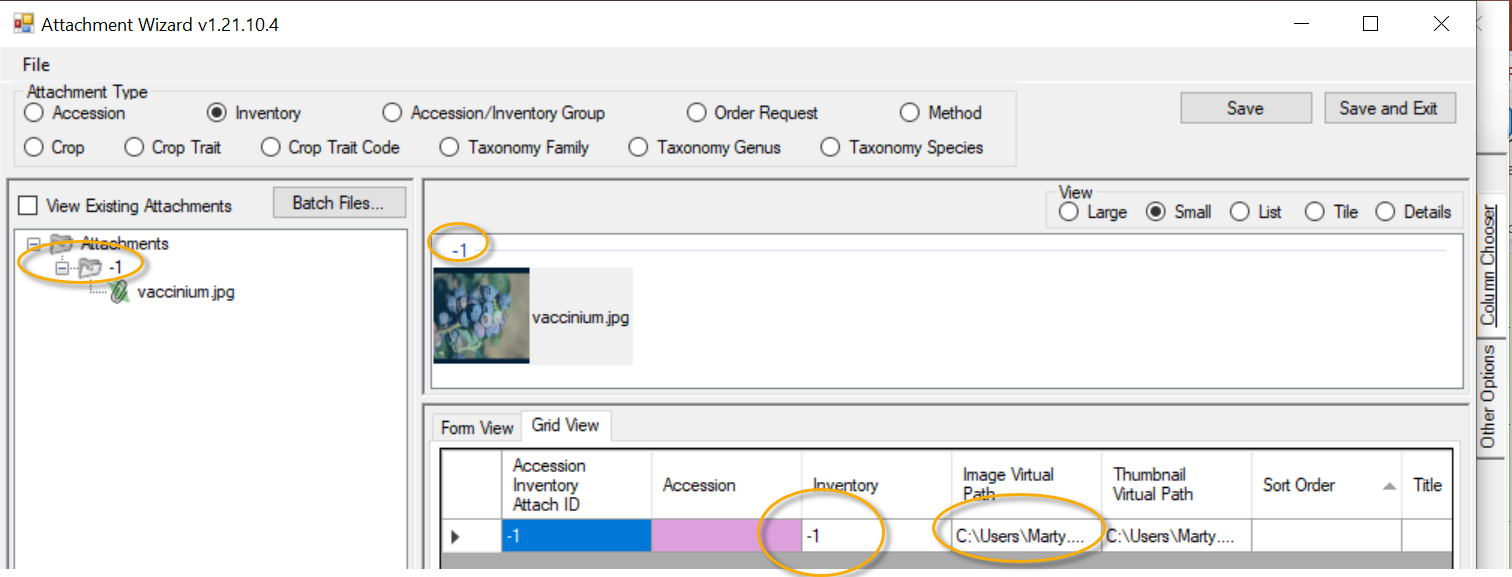 Review Options
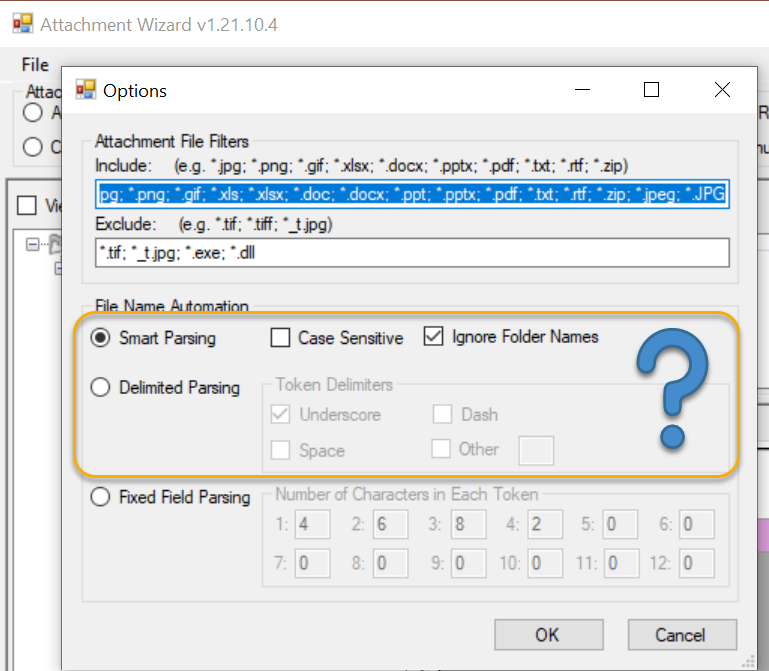 Review Options
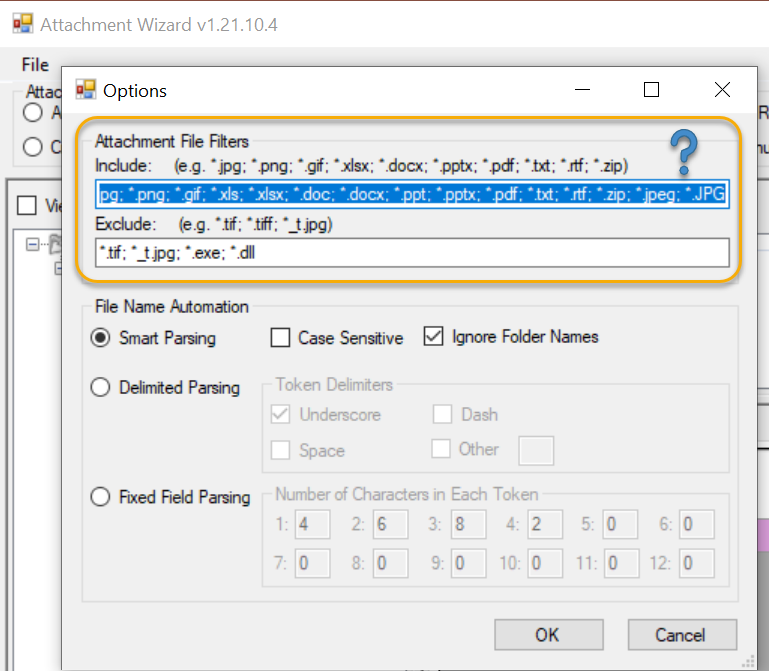 Add extension type:

; *.JPG
3 basic methods for attaching files
Drag files directly from Windows Explorer to an item in a CT list
Drag files into the Attachment Wizard (from Windows Explorer to an item in wizard) 
Use the wizard’s Batch Files method(opens a Windows Explorer window)
Let’s doit
Demos
References
Curator Tool Release Notes
Attachment Wizard Guide
GG Project User Documentation page
Curator Tool Installation page
NPGS News & Training page (has ZOOM link and details)